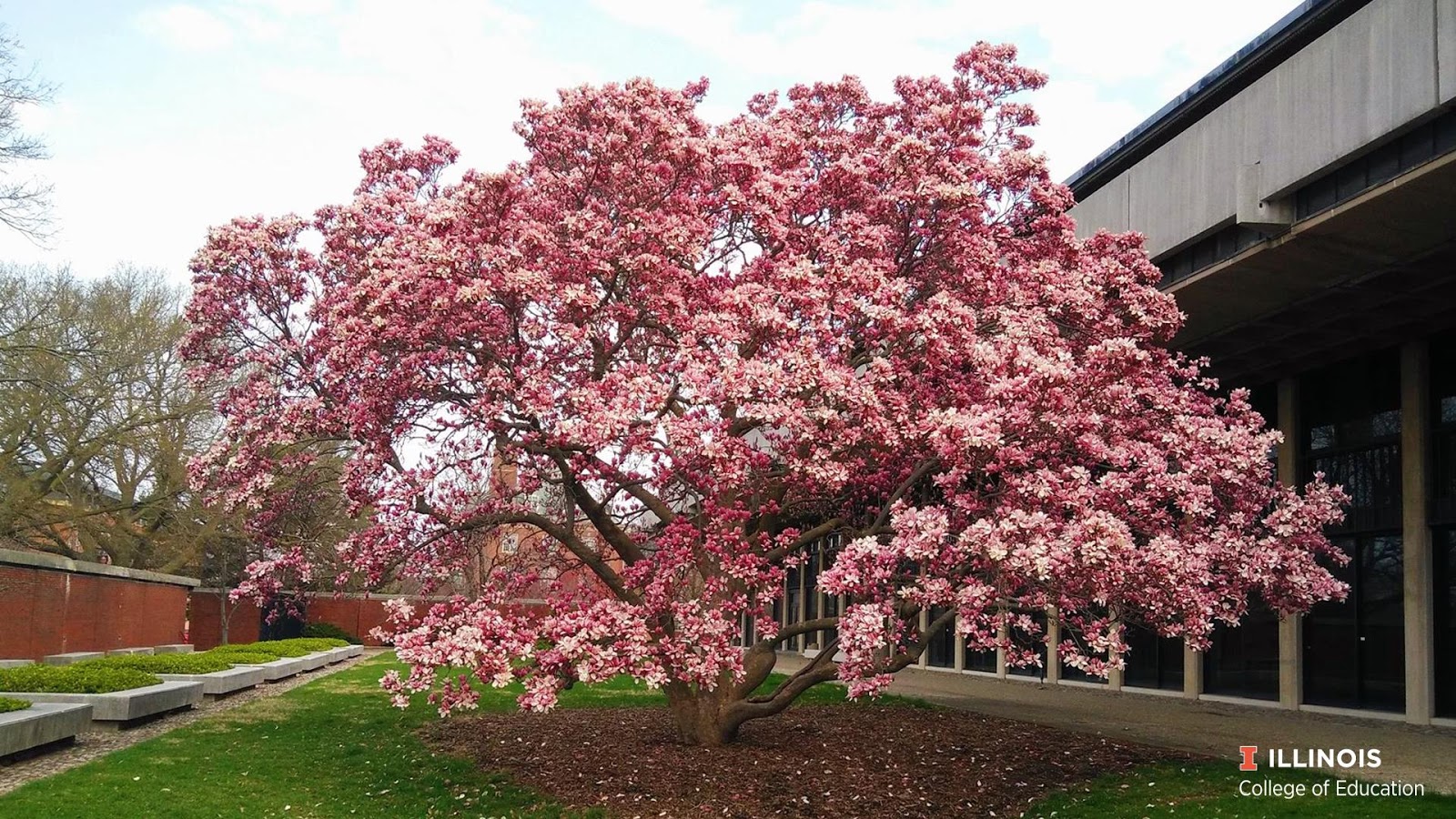 First and Last Name
Degree
Years (s) in Program
Presenter
First & Last Name
Degree
Year(s) in Program
Presenter